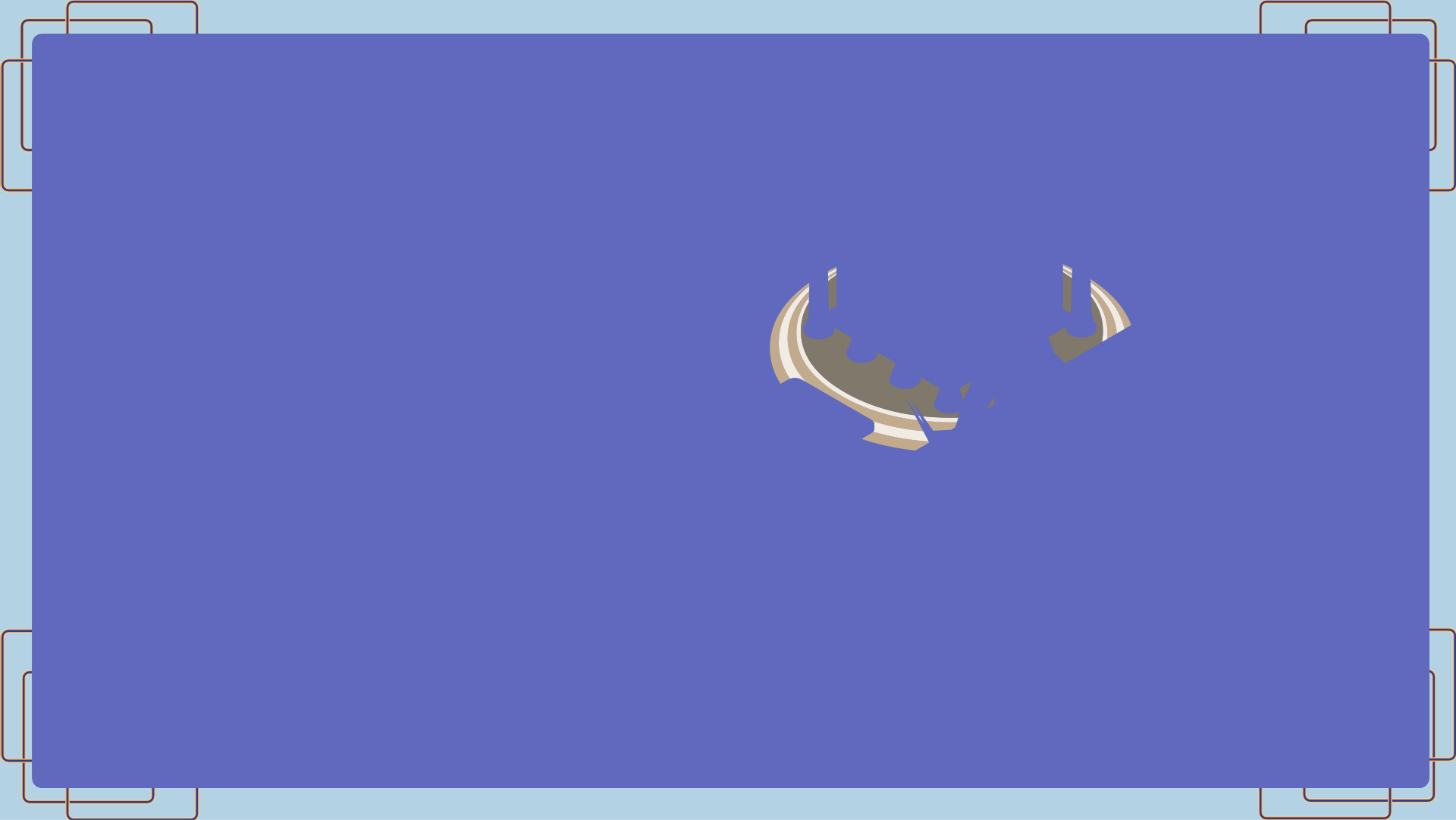 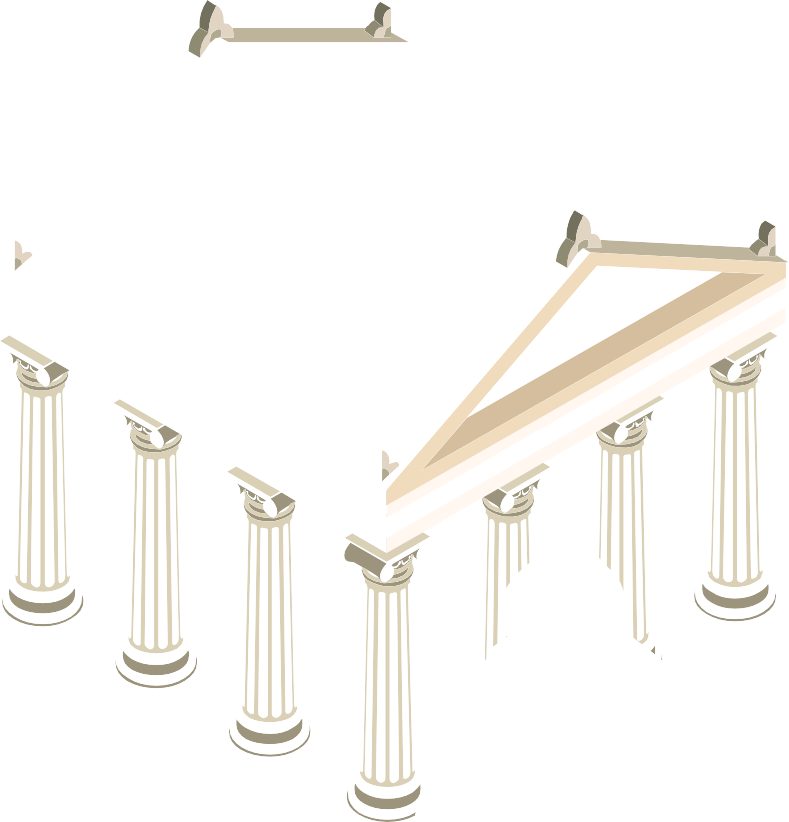 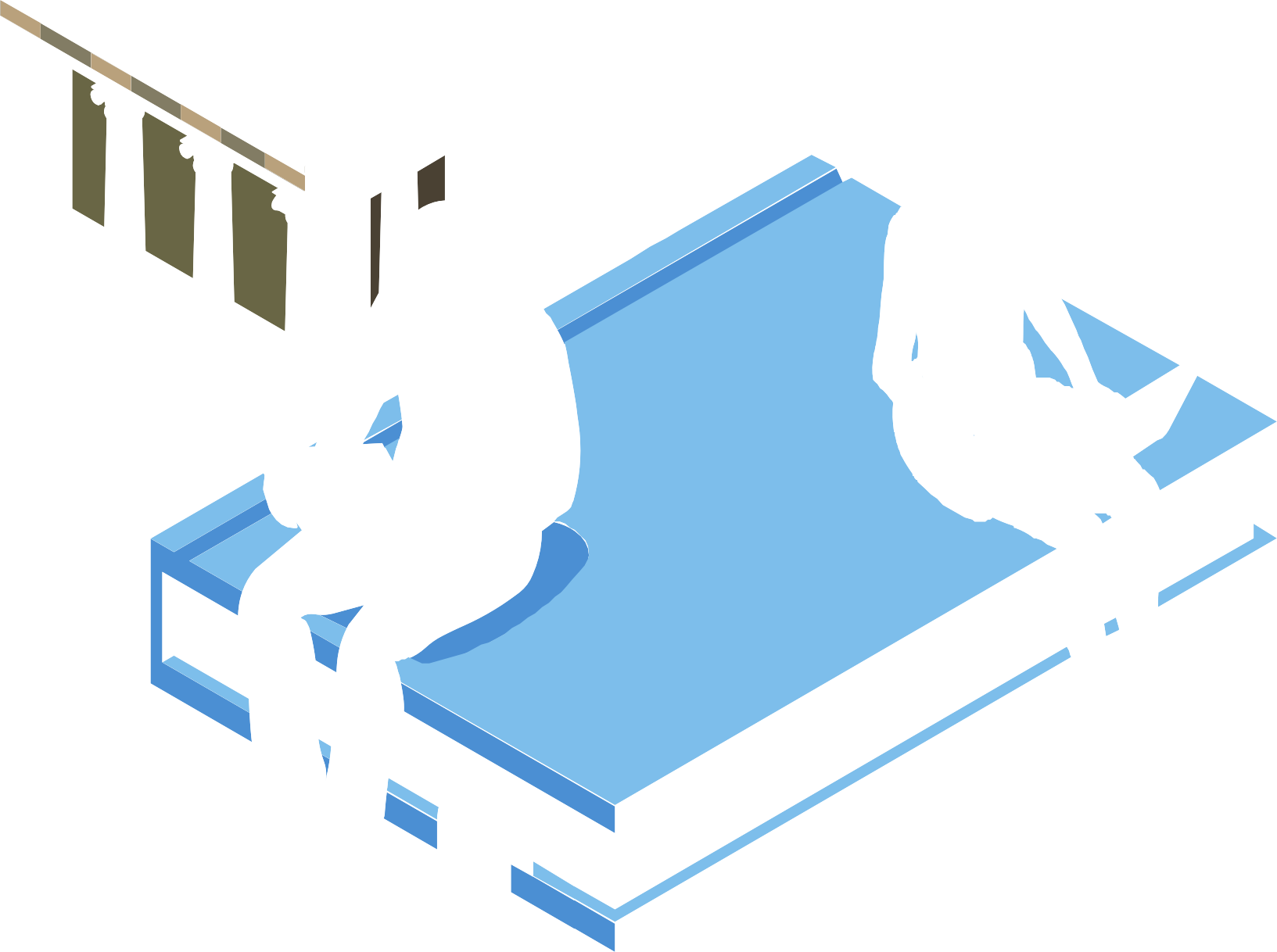 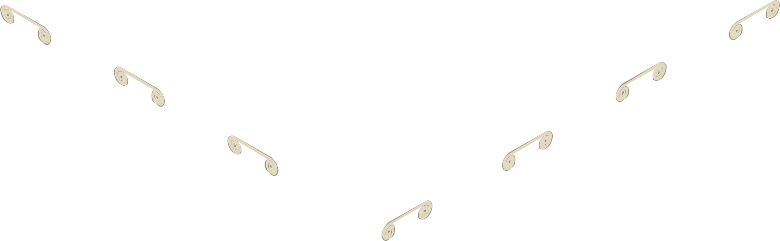 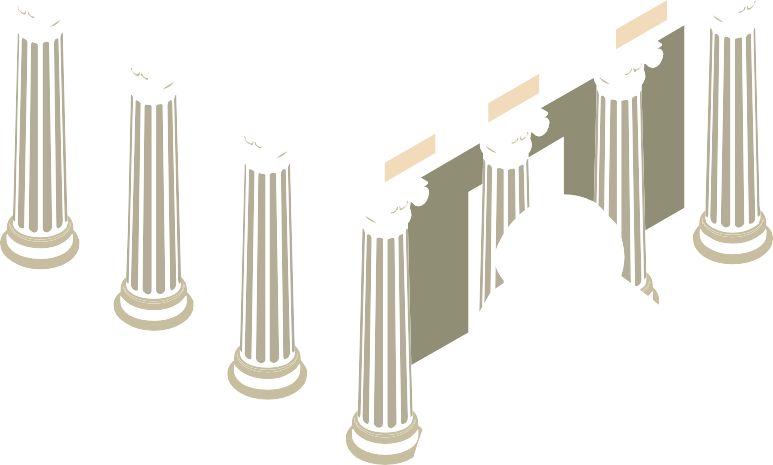 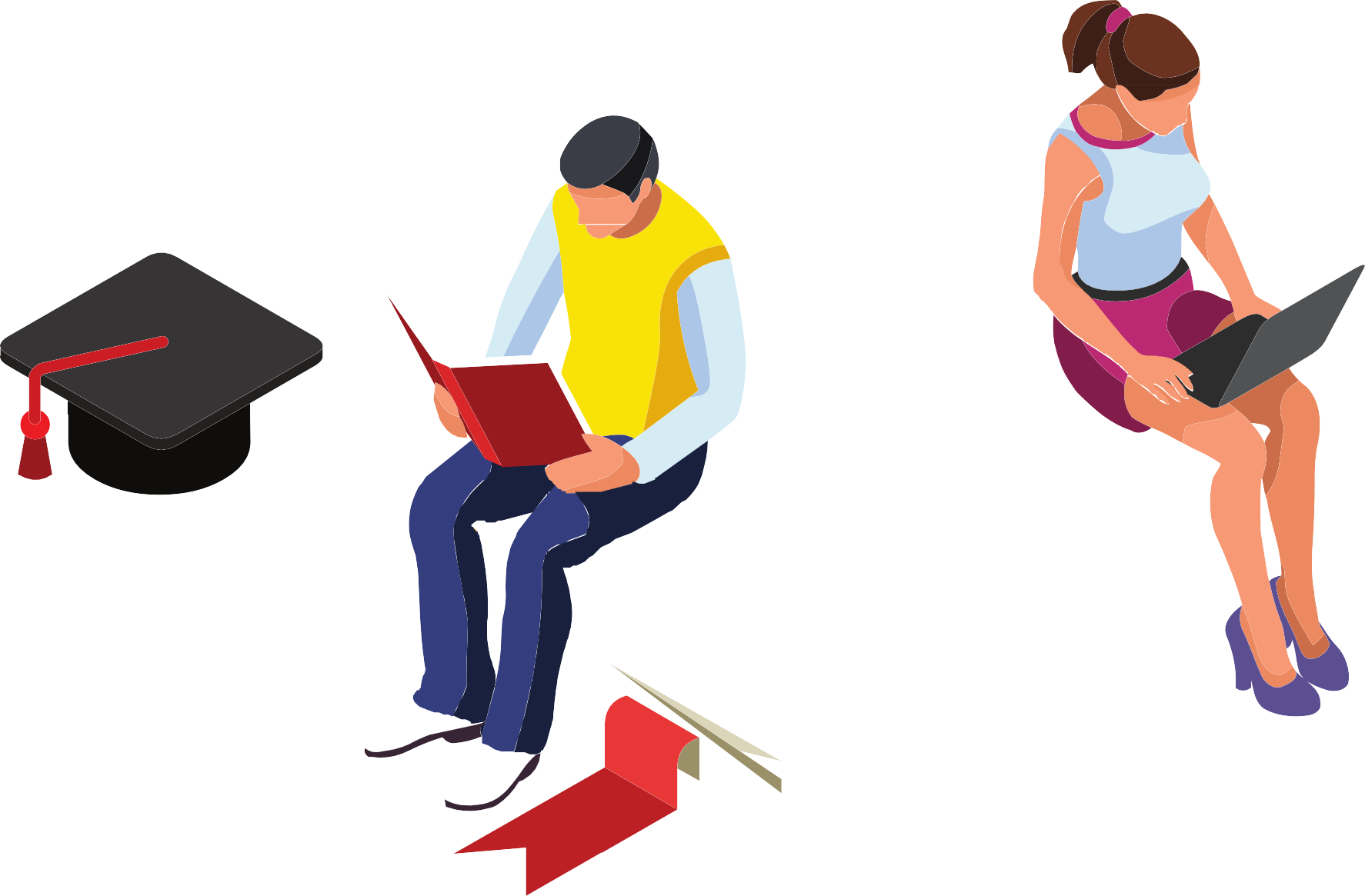 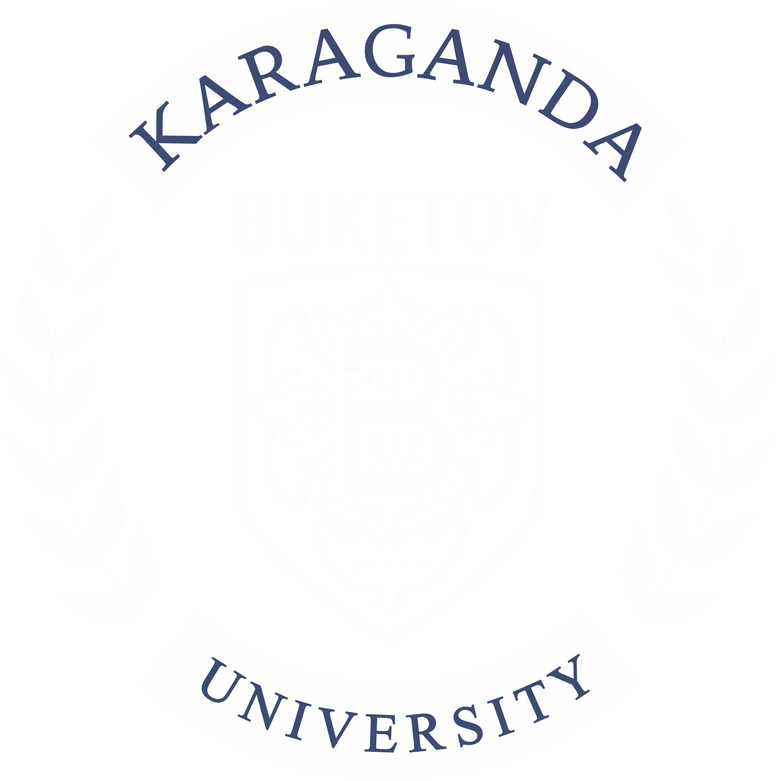 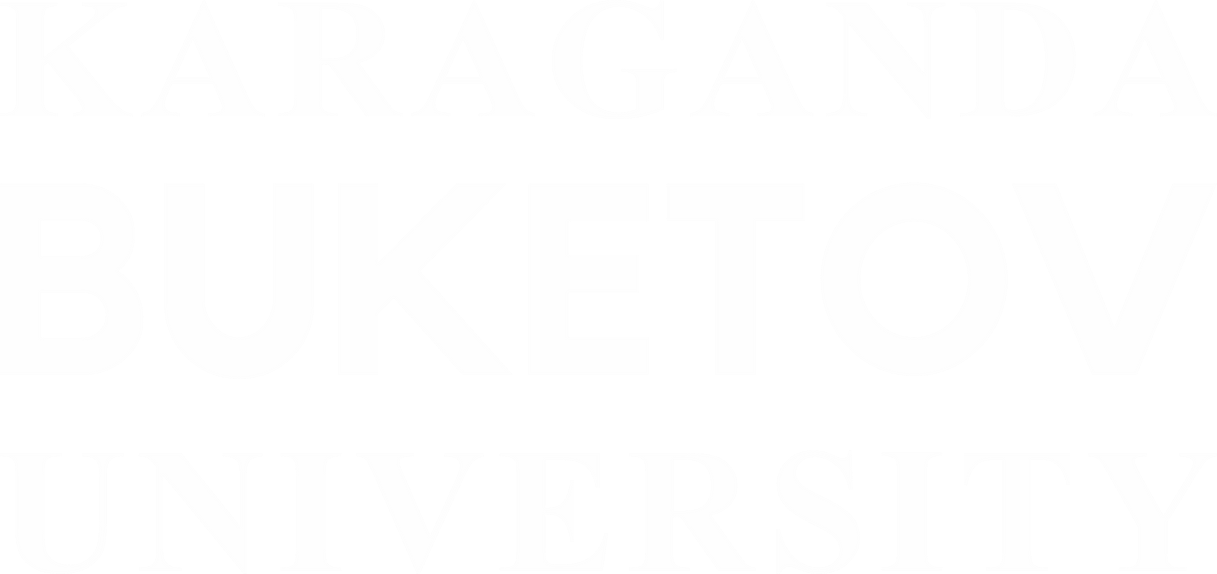 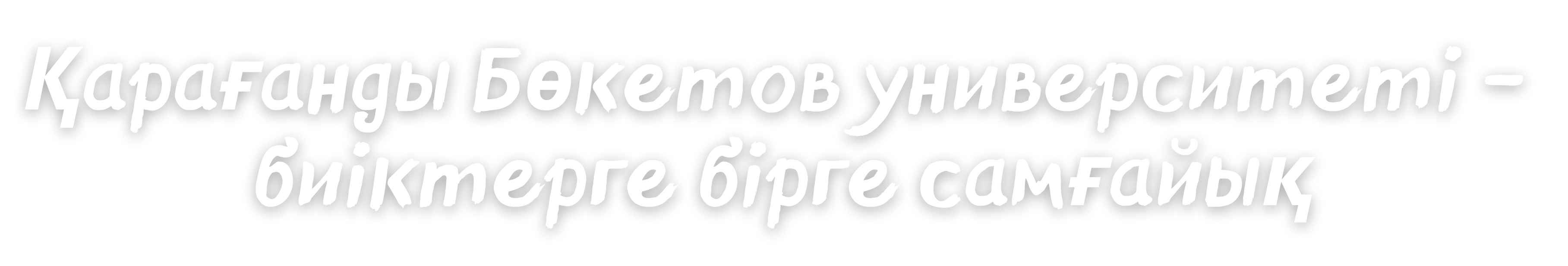 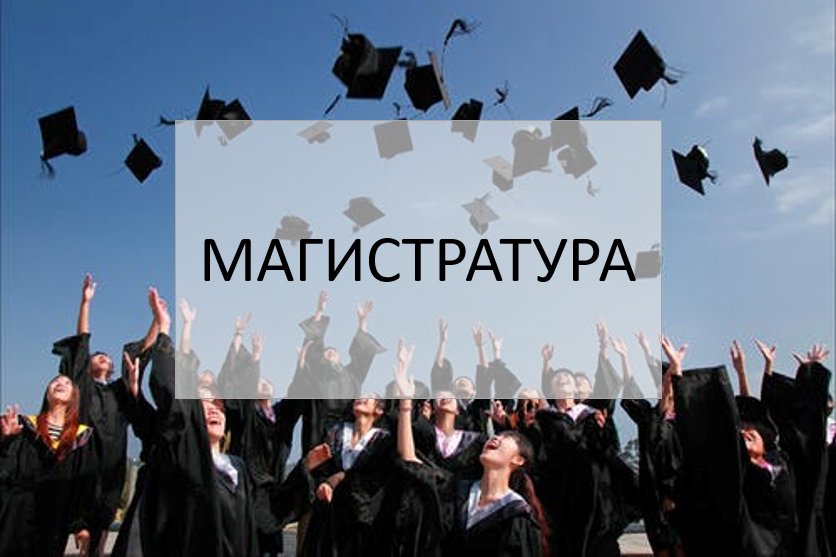 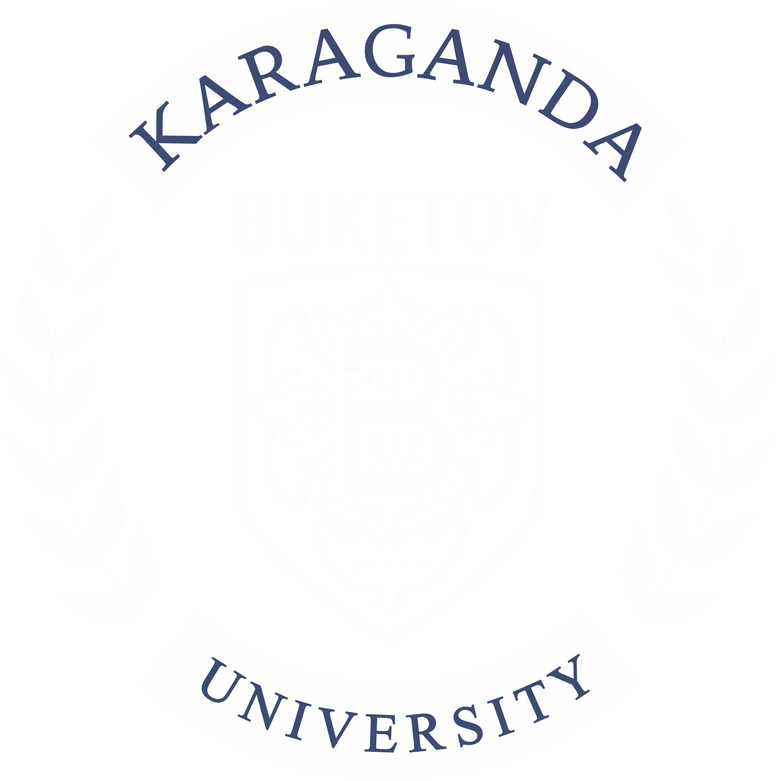 ФАКУЛЬТЕТТЕР – 12
КАФЕДРАЛАР - 48
ФАКУЛЬТЕТЫ – 12
КАФЕДРЫ - 48
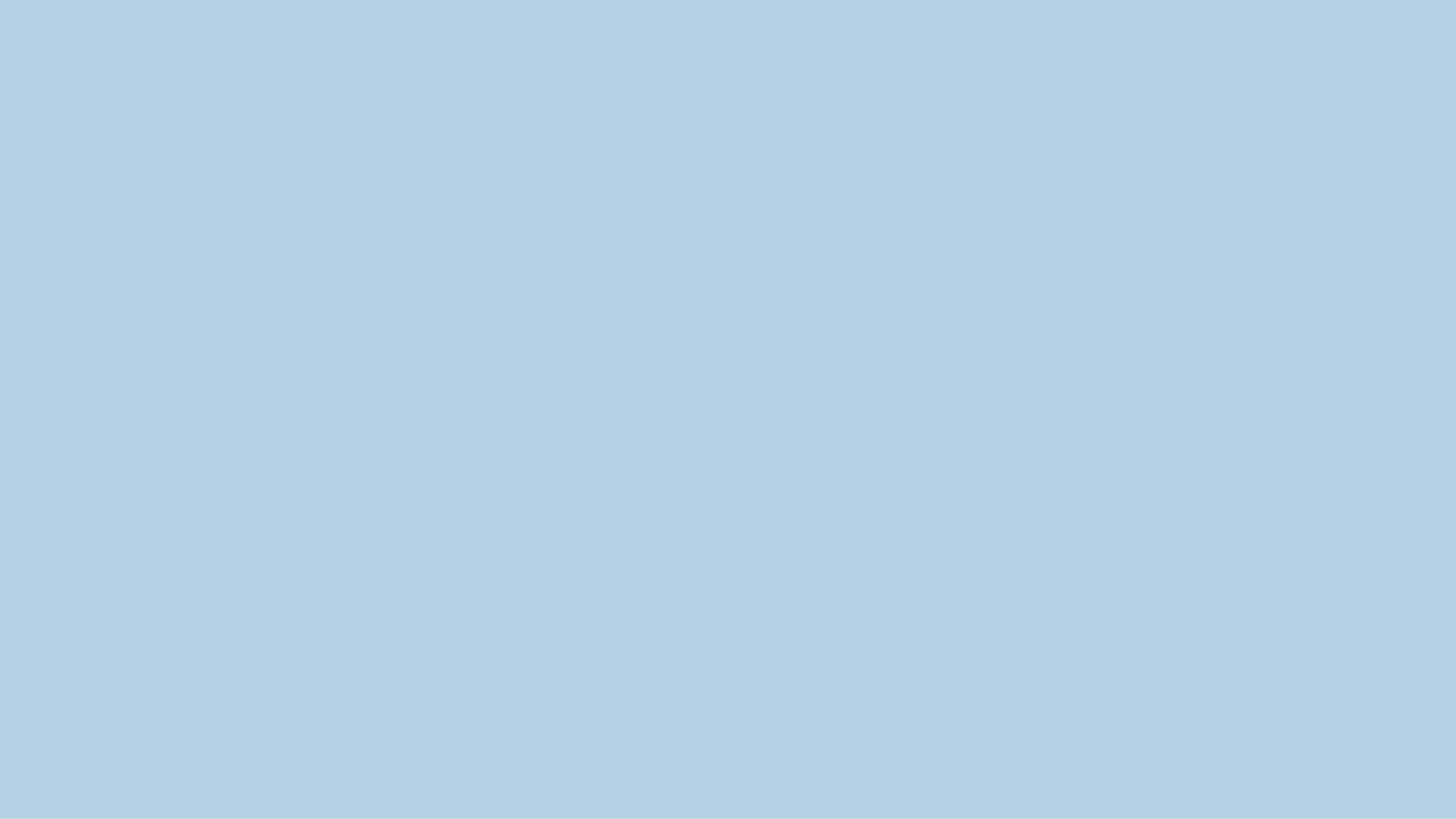 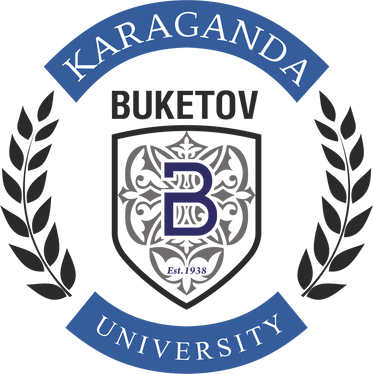 Магистратураның білім беру бағдарламалары бойынша құжат қабылдау мерзімдері
Сроки по приему документов
на образовательные программы магистратуры
Регистрация на КТ  app.testcenter.kz
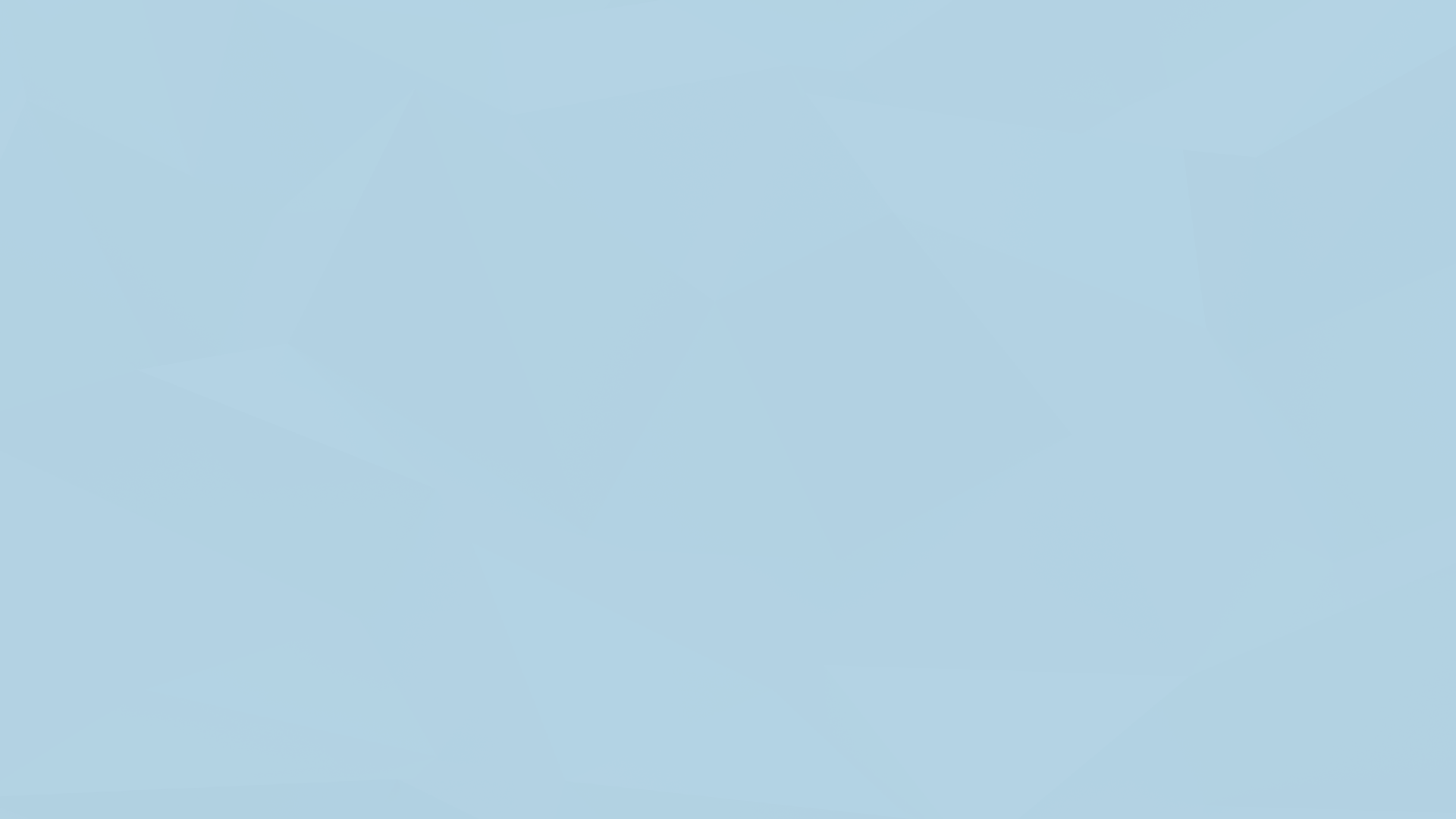 Магистратураға түсетін талапкерлерге арналған құжаттар тізімі:


1) Жоғары білімі туралы құжатты (қосымшасы бар түпнұсқа + 1 көшірмесі);2) Жеке басын куәландыратын құжат, паспорт (жеке басын сәйкестендіру үшін +1 көшірме);
3) 3*4 көлеміндегі 6 фотосурет және флэш-дискідегі JPG пішіндегі сандық фотосурет
4) Электронды форматтағы 075/y нысанындағы медициналық анықтама (QR коды бар);5) Кешенді тестілеу тапсырғандағы сертификат
6)Шетел тілі бойынша тест тапсырғаны туралы сертификат:ағылшын тілі: IELTS Academic (International English Language Testing System Academic), шекті балл кемінде – 6,0;TOEFL IBT (Test of English as a Foreign Language Internet-based test), шекті балл кемінде – 60;TOEFL PBT (Test of English as a Foreign Language Paper-based test), шекті балл кемінде – 498; неміс тілі: Deutsche Sprachpruеfung fuеr den Hochschulzugang (DSH, Niveau С1/С1 деңгейі), TestDaF-Prufung (Niveau С1/С1 деңгейі);француз тілі: TFI (Test de Franзais International™) – оқу және тыңдау секциялары бойынша В1 деңгейінен төмен емес), DELF (Diplome d’Etudes en Langue franзaise) – B2 деңгейі, DALF (Diplome Approfondi de Langue franзaise) – С1 деңгейі, TCF (Test de connaissance du franзais), шекті балл кемінде – 50 (бар болған жағдайда);7) Еңбек қызметін растайтын құжат (еңбек өтілі бар адамдар үшін);8) Ғылыми және ғылыми-әдістемелік жұмыстардың тізімі (бар болған жағдайда).
9) 1 скорошиватель, 2 пошта конверті (маркасыз)
10) Келісім-шартқа қол қою үшін флэш-дискідегі ЭЦҚ кілті
11) Оқу ақысын төлегені туралы түбіртек – жылдық құнның кемінде 25% (ақылы бөлімге түсетіндер үшін).
Перечень документов для претендентов, поступающих в магистратуру:


1) Документ о высшем образовании (оригинал с приложениями + 1 копия);2) Документ удостоверяющий личность (оригинал для сверки +1 копия);
3) 6 фотографий (3*4) и цифровое фото на флеш-носителе в формате JPG4) Медицинская справка по форме 075/у в электронном формате (с QR-кодом);
5) Сертификат о сдаче комплексного тестирования;
6) Сертификат, подтверждающий владение иностранным языком (при наличии):
английский язык: IELTS Academic (International English Language Testing System Academic), пороговый балл – не менее 6,0;TOEFL IBT (Test of English as a Foreign Language Internet-based test), пороговый балл – не менее 60;TOEFL PBT (Test of English as a Foreign Language Paper-based test), пороговый балл – не менее 498;немецкий язык: Deutsche Sprachpruеfung fuеr den Hochschulzugang (DSH, Niveau С1/уровень C1), TestDaF-Prufung (NiveauC1/уровень C1);французский язык: TFI (Test de Franзais International™) – не ниже уровня В1 по секциям чтения и аудирования, DELF (Diplome d’Etudes en Langue franзaise) – уровень B2, DALF (Diplome Approfondi de Langue franзaise) – уровень C1, TCF (Test de connaissance du franзais) – не менее 50 баллов;7) Документ, подтверждающий трудовую деятельность (для лиц, имеющих трудовой стаж);8) Список научных и научно-методических работ (в случае их наличия);
9) 1 скорошиватель, 2 почтовых конверта (без марок);
10) ЭЦП-ключ на флеш-носителе для подписания договора;
11) Квитанция об оплате за обучение -не менее 25% от годовой стоимости (для поступающих на платное отделение).
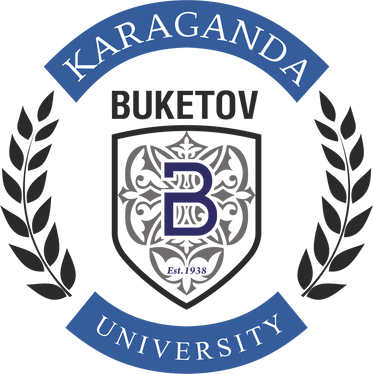 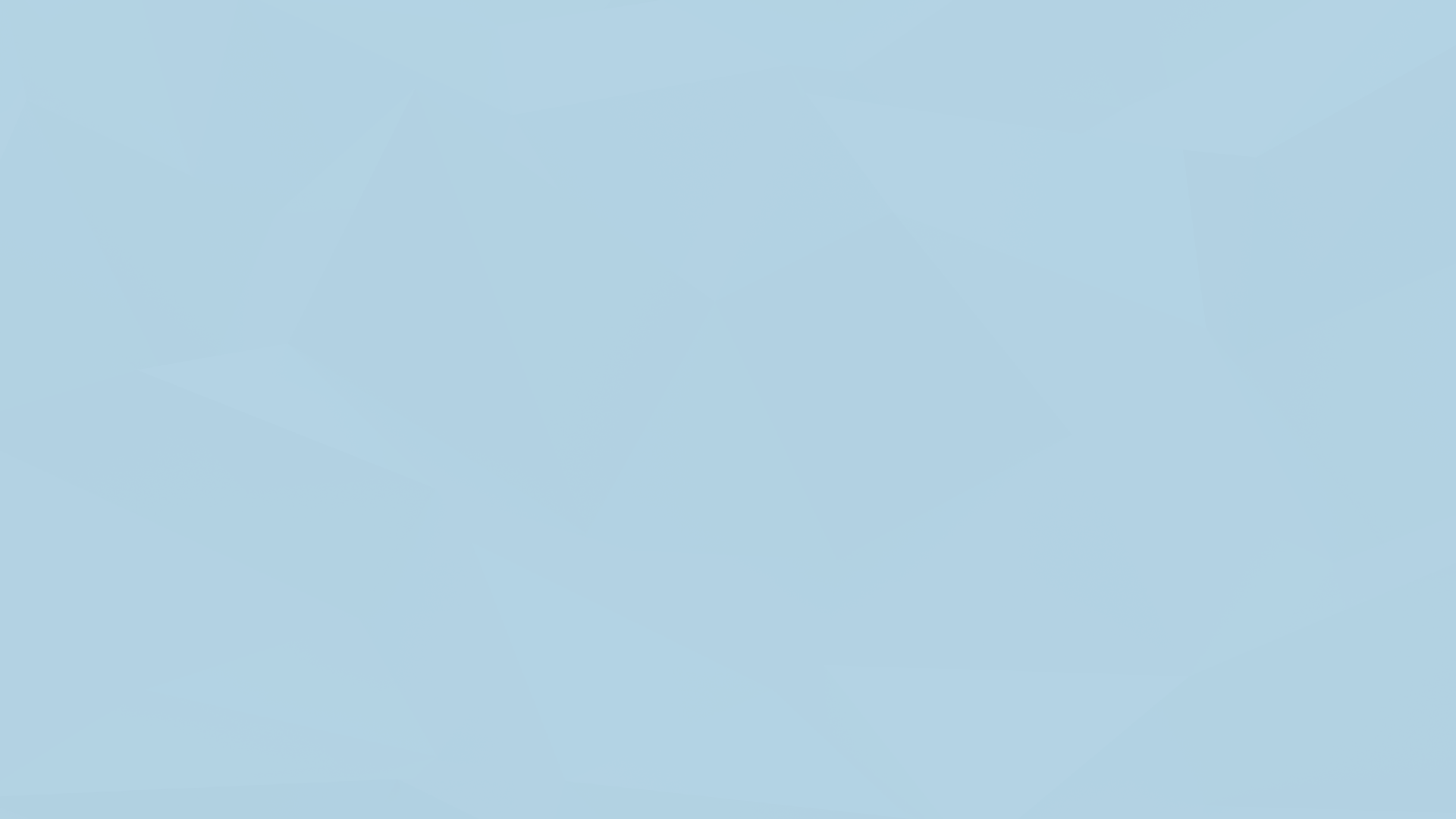 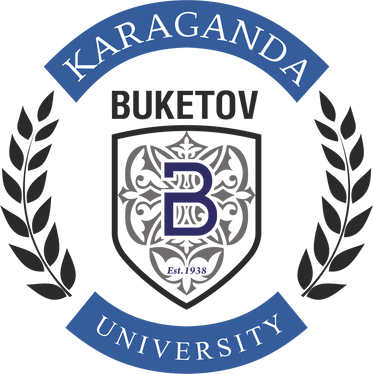 Перечень дисциплин КТ и пороговые баллы
Научно-педагогическая магистратура (2 г.о.)
Иностранный язык  (минимальный порог -25 б.)
2.  ТГО (тест на готовность к обучению)  (минимальный порог -7 б.)
3.Профильный предмет 1 (минимальный порог -7 б.)
4. Профильный предмет 2 (минимальный порог -7 б.)
Общий пороговый балл для участия в конкурсе на грант и для зачисления на платное отделение 75 баллов.

Профильная магистратура (1г.о.)
1.Профильный предмет 1 (минимальный порог -7 б.)
2. Профильный предмет 2 (минимальный порог -7 б.)
Общий пороговый балл для зачисления на платное отделение 30 баллов.

Пробное тестирование в личном кабинете на сайте app.testcenter.kz  также на платформе prob-pvo.testcenter.kz
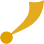 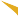 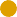 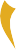 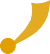 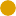 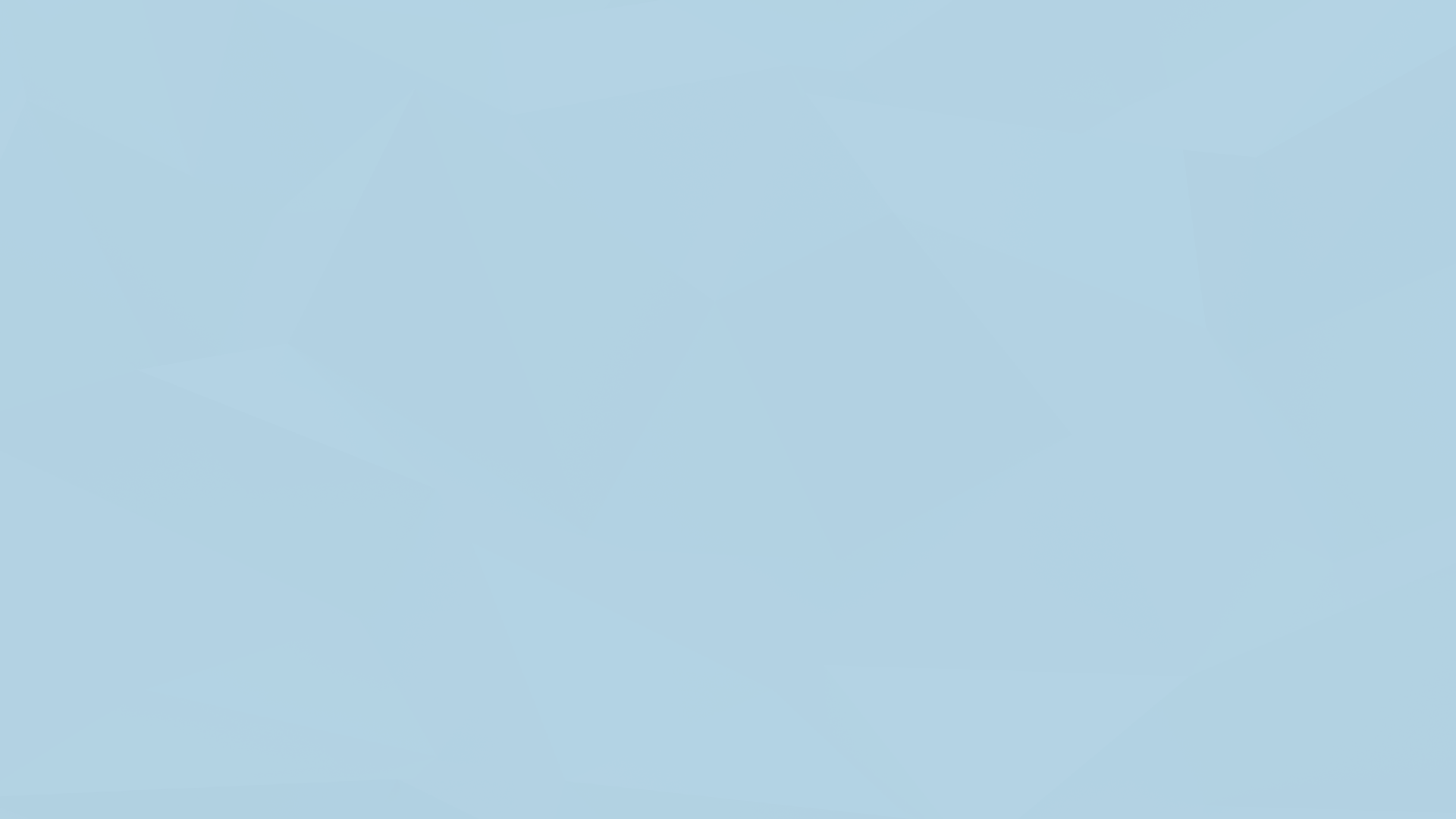 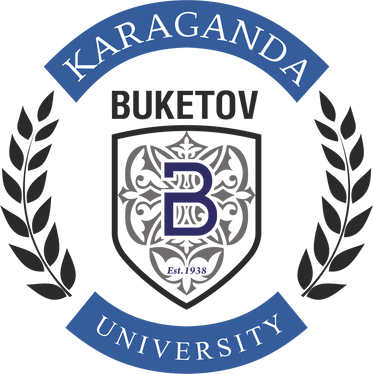 КТ пәндерінің тізімі және шекті балл
Ғылыми-педагогикалық магистратура (2 о.ж.)
1. Шет тілі (ең төменгі шекті балл -25 балл)
2. ОДТ (оқуға дайындық тесті) (ең төменгі шекті балл – 7 балл)
3. Бейіндік пән 1 (ең төменгі шекті балл -7 балл)
4. Бейіндік пән 2 (ең төменгі шекті балл –7 балл)
Грант конкурсына қатысу және ақылы бөлімге түсу үшін жалпы шекті балл – 75 балл.

Бейіндік магистр  (1 о.ж.)
1. Бейіндік пән 1 (ең төменгі шек ті балл -7 балл)
2. Бейіндік пән 2 (ең төменгі шекті балл -7 балл)
Ақылы бөлімге түсу үшін жалпы шекті балл – 30 балл.


Сынақ тестілеуді жеке кабинетіңіздегі app.testcenter.kz  сайты бойынша немесе prob-pvo.testcenter.kz сайтынан өте аласыздар.
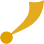 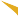 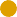 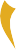 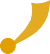 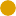 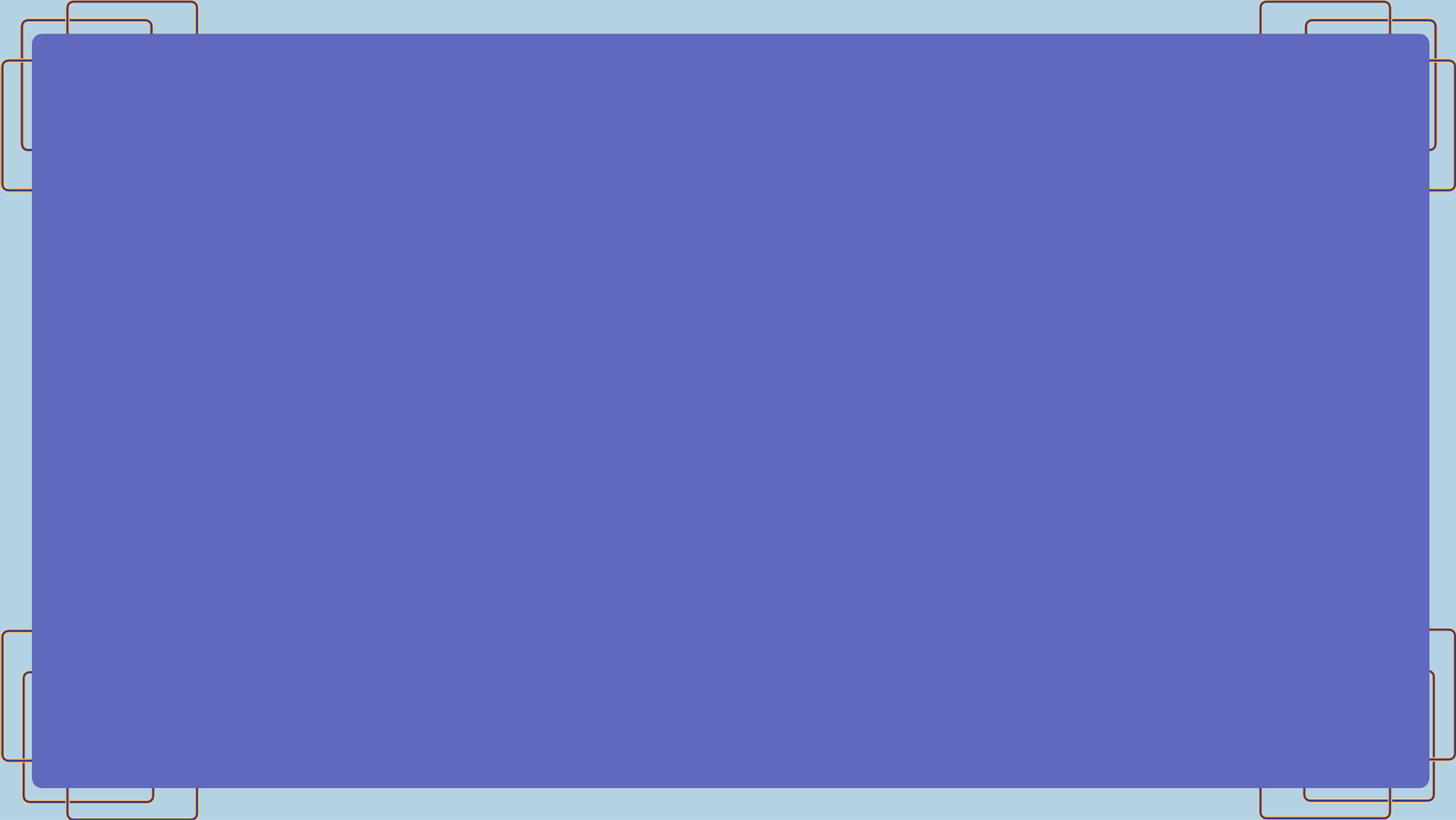 buketov.edu.kz
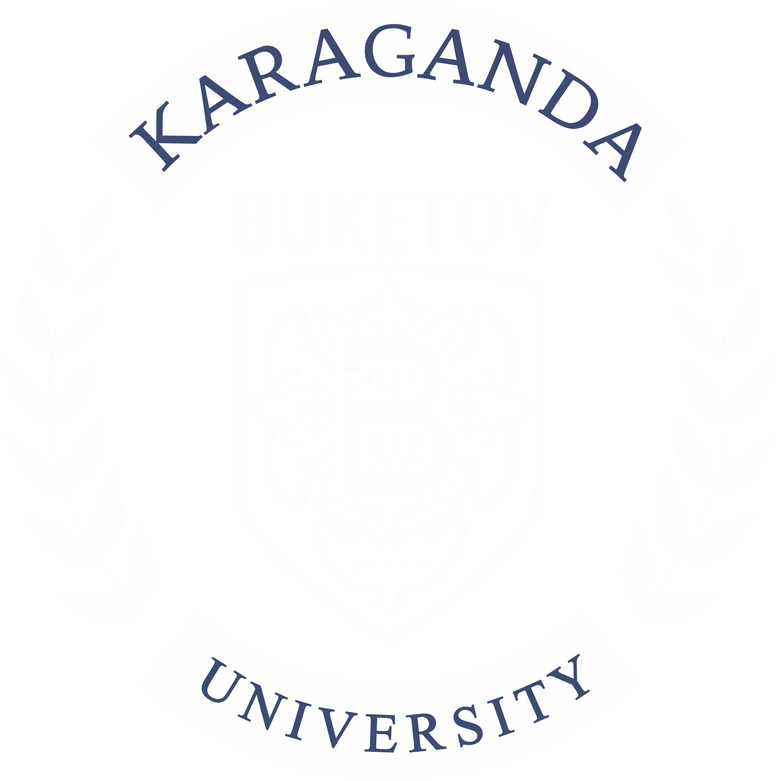 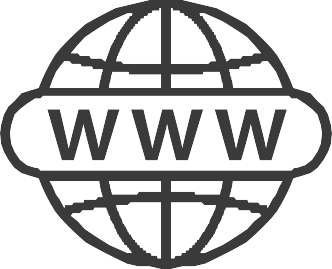 100028, Университет көшесі 28, бас ғимарат, 
№ 109,111 кабинет , 
Қарағанды Университетінің Коды - 031Тел.: + 7 7212 356- 405Call center: 8-7212-900270 (ішкі 5001, 5003)E-mail: priemka@ksu.kz, office@ksu.kz, office@buketov.edu.kz
buketov.university  priemka_buketovuniversity
buketov.university 
 buketov university
mrd@ksu.kz  mir.department@gmail.com  priemka@ksu.kz
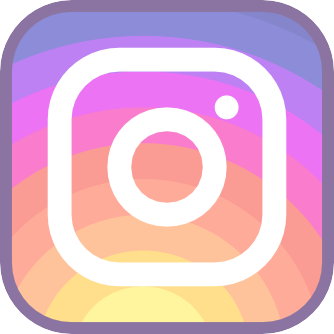 100028, ул. Университетская 28, главный корпус, 
кабинет № 109, 111, 
Код Карагандинского Университета - 031Тел.: + 7 7212 356- 405Call center: 8-7212-900270 (внутренний 5001, 5003)E-mail: priemka@ksu.kz, office@ksu.kz, office@buketov.edu.kz
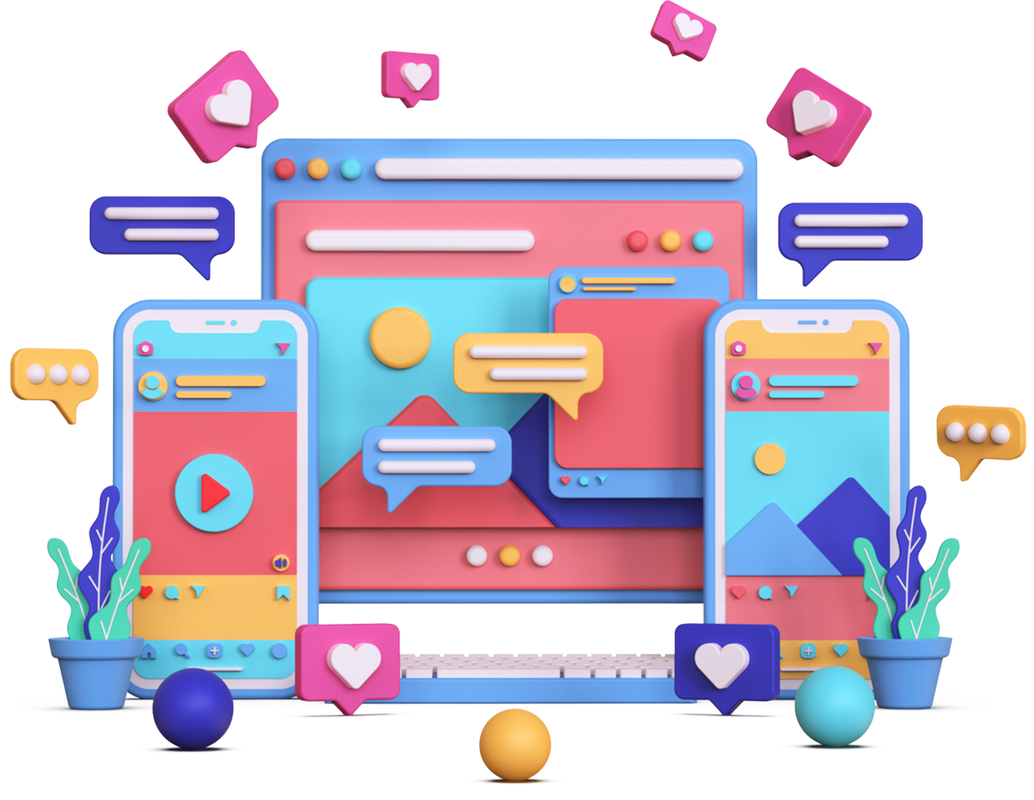 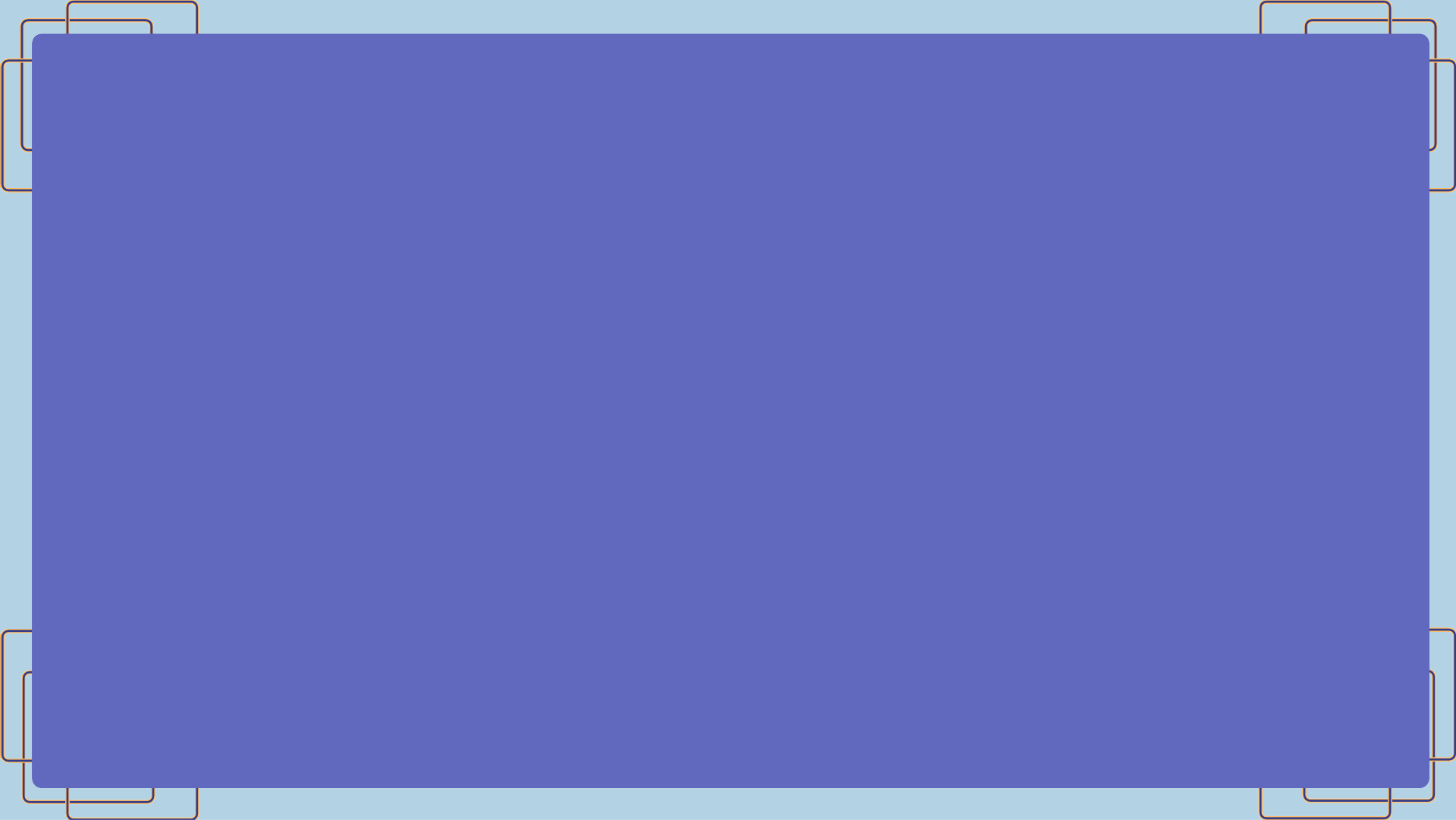 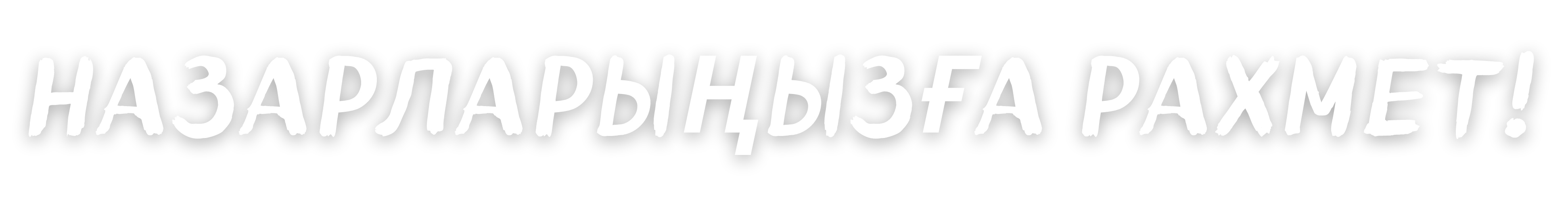 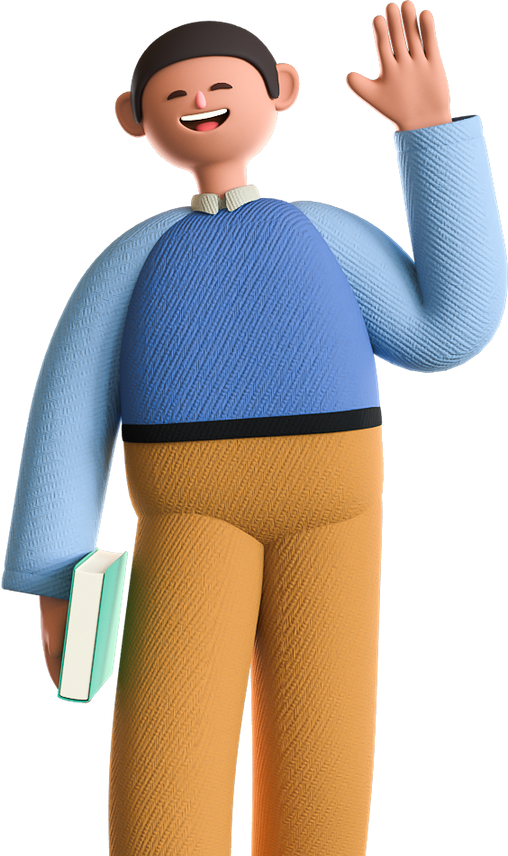 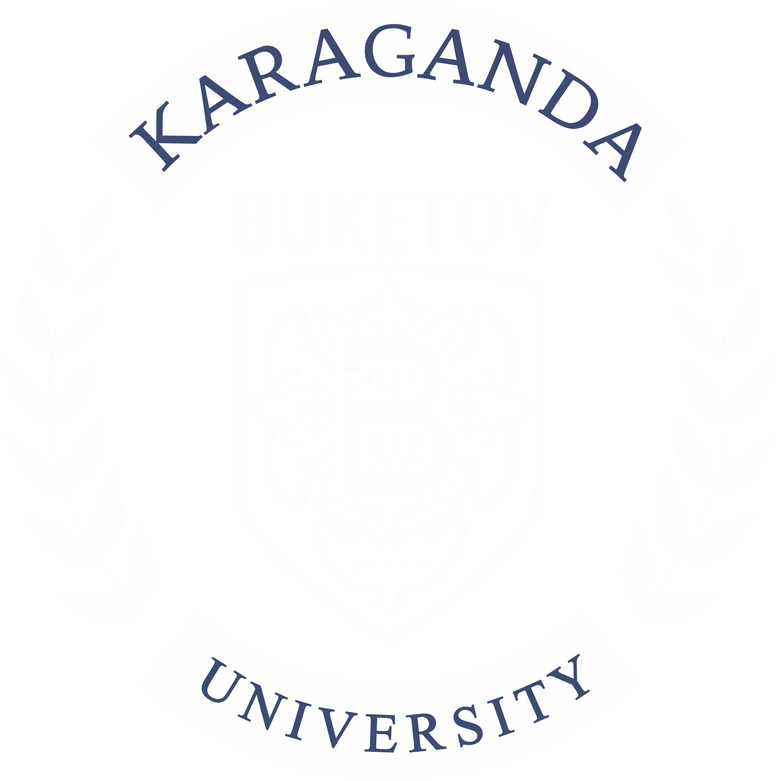 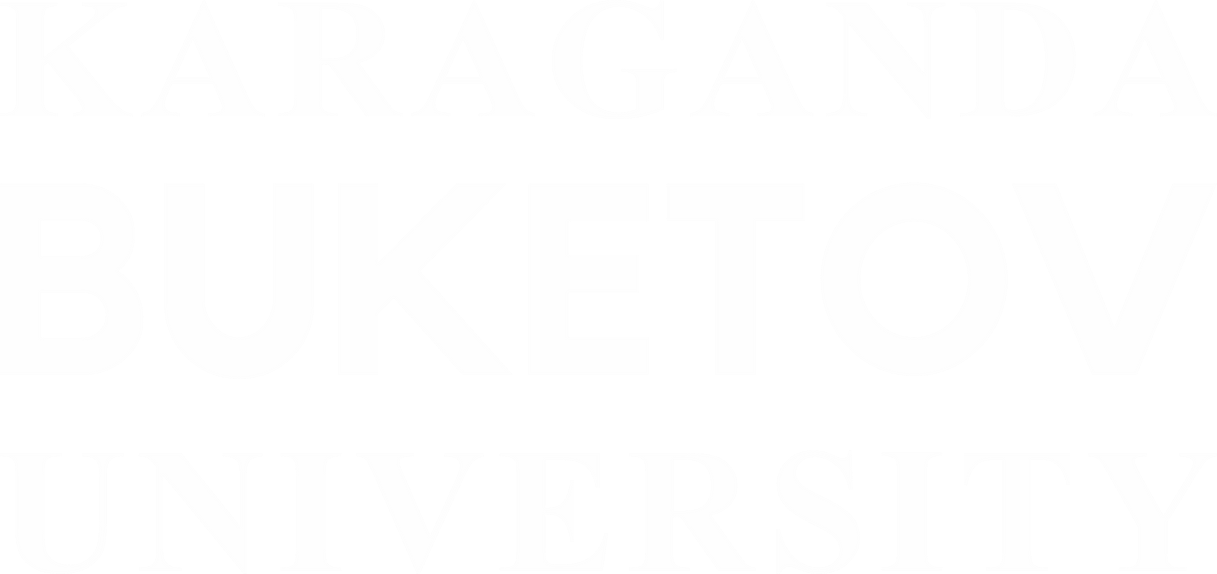 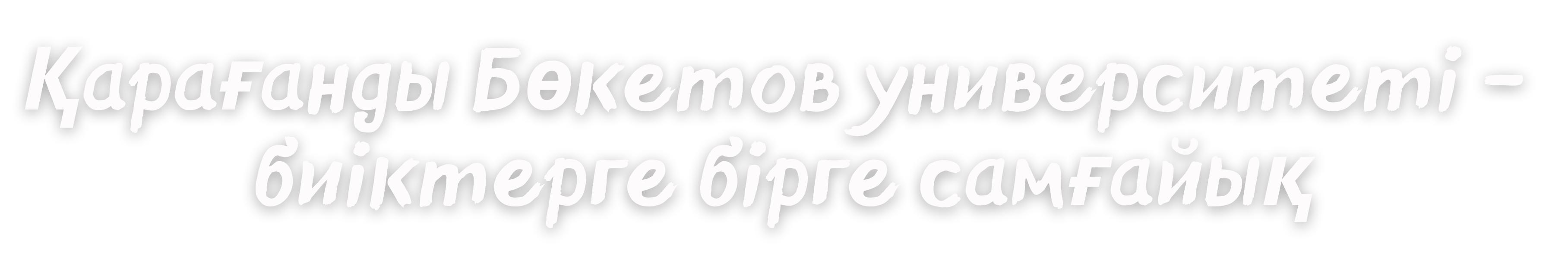